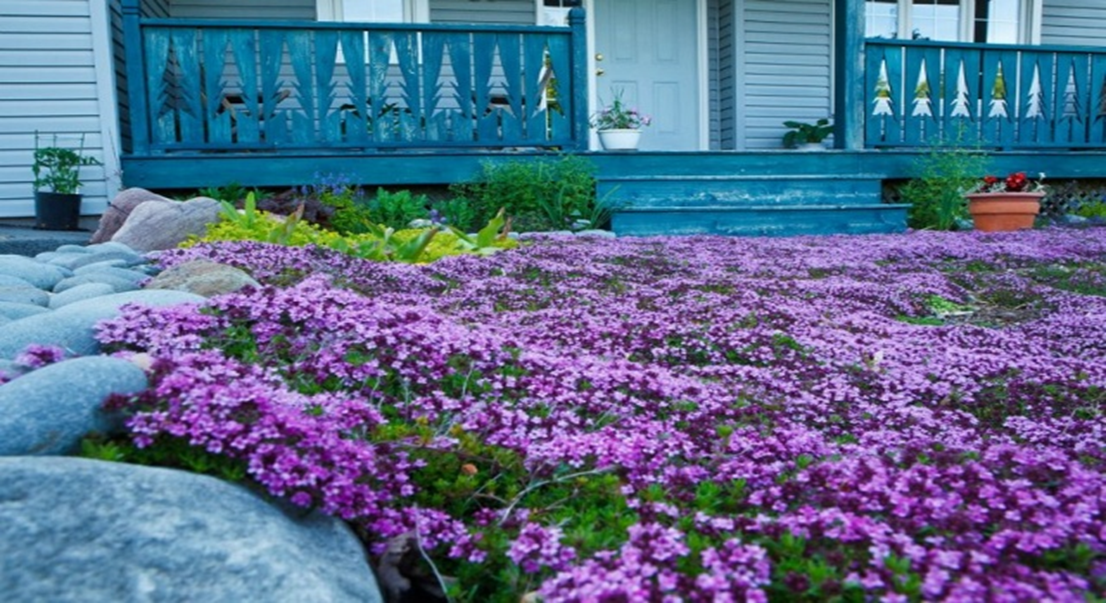 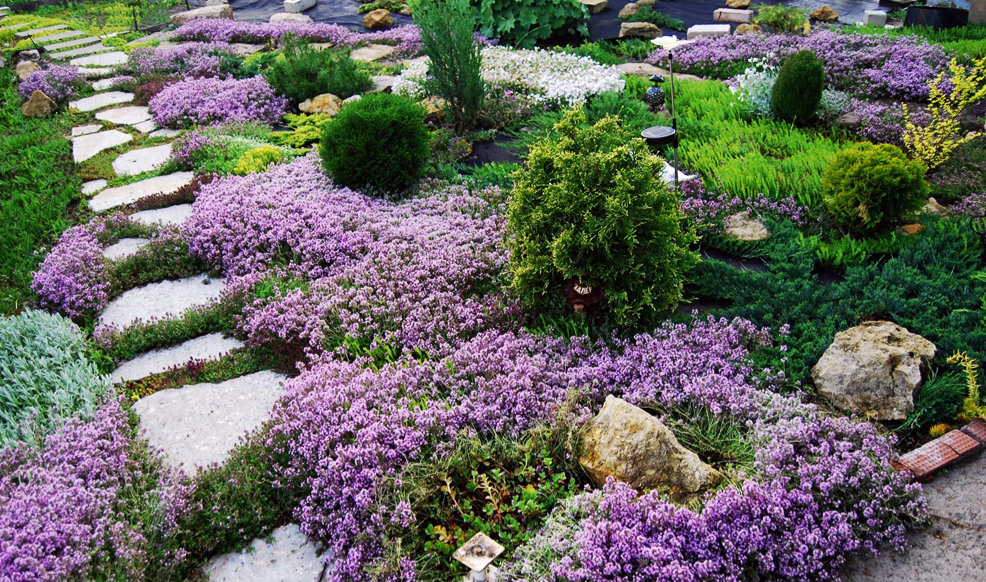 Технологии посадки почвопокровных растений
Ковровые растения
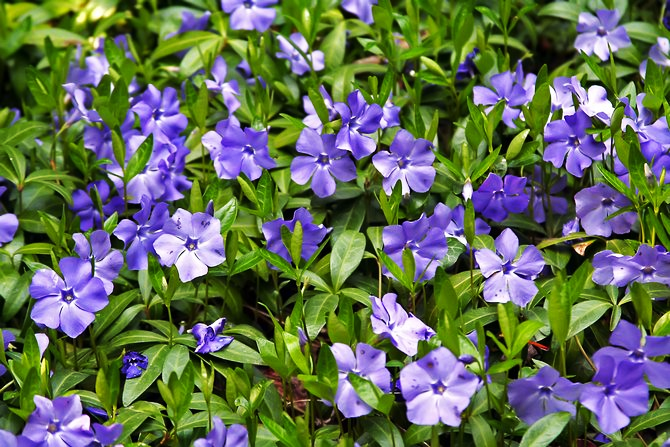 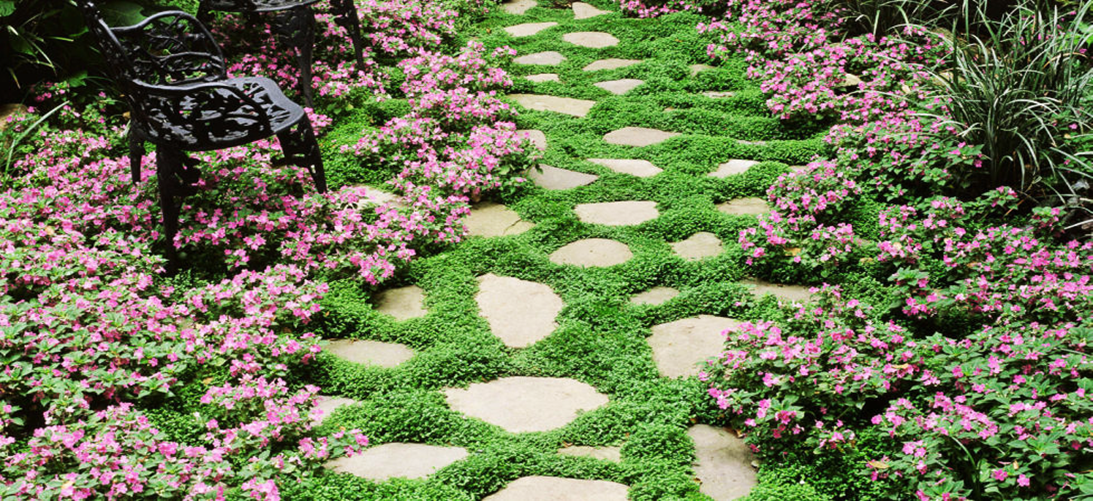 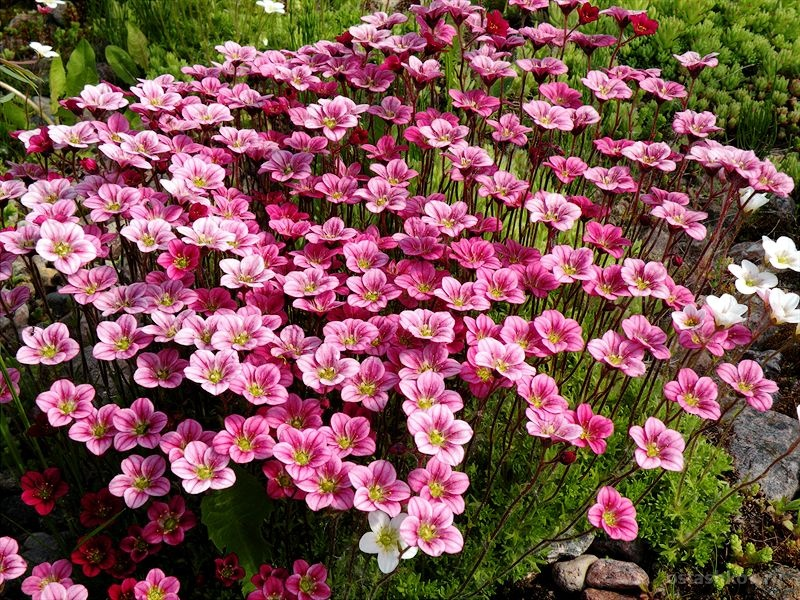 Преподаватель МУХАНЕЕВА В.В.
Ковровые растения -  низкорослые, чаще всего стелющиеся травянистые растения (высота 5—15 см) с разнообразно окрашенной декоративной листвой, используемые в декоративном цветоводстве для создания цветочных орнаментов.
Обладают свойством активно захватывать и удерживать новые площади.
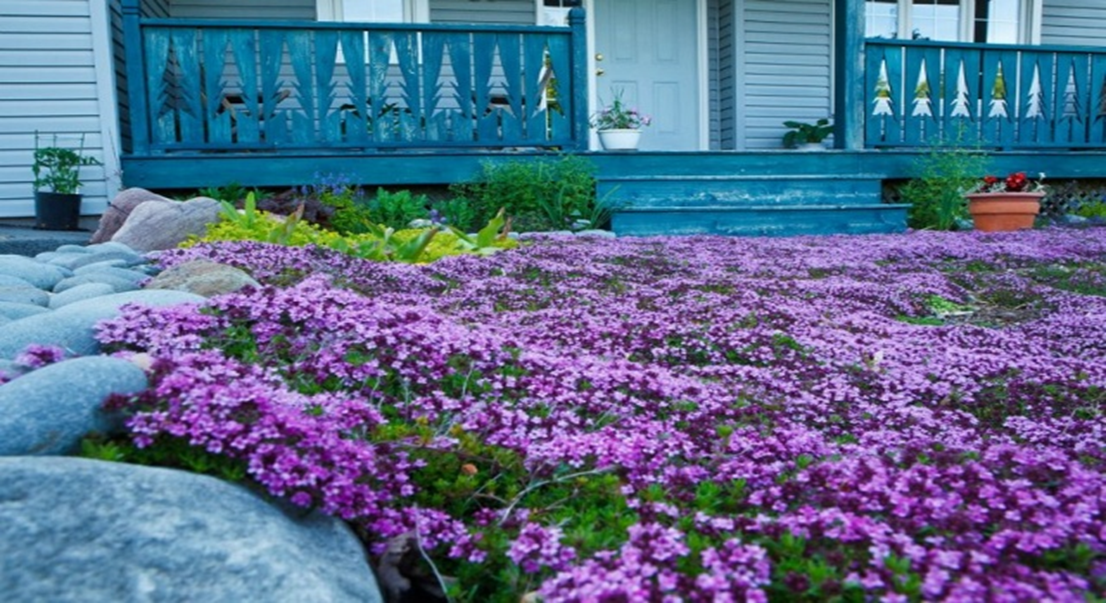 Использование
    Почвопокровные растения используются для создания ярких пятен на газоне, украшения рокариев и почвы между плит дорожек, бордюров в цветниках.
    Поскольку почвопокровные растения обладают способностью защищать почву от выдувания и смыва, их используют при рекультивации земель.
В отличие от газонов, 
не имеют стойкость к вытаптываниюа потому ходить по таким участкам не рекомендуется.
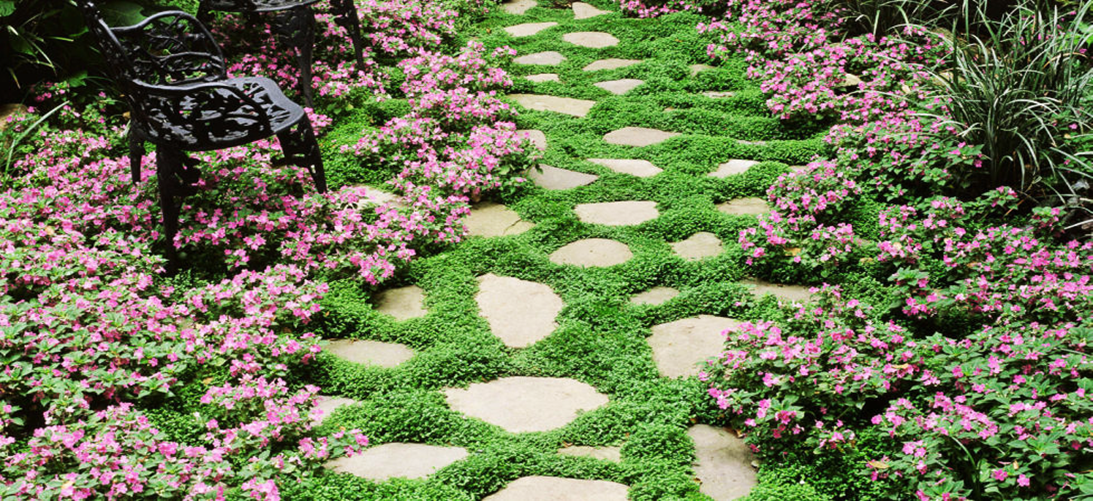 В качестве почвопокровных используют прежде всего вечнозелёные растения — это могут быть как раскидистые многолетние травы, так и плотные кустарники. 
Не обязательно, чтобы они цвели, поскольку такое требование не является для них данной группы растений важным.
В качестве временных почвопокровных растений можно использовать однолетние растения
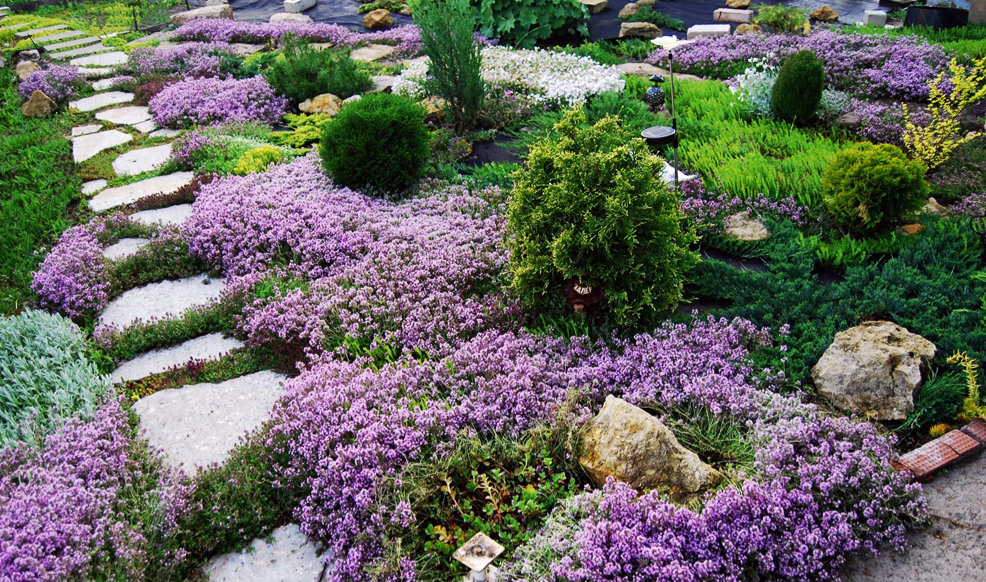 Почвопокровники имеют массу достоинств:
- отлично выполняют функцию газона;
- могут вырасти практически на любой почве, не требовательны в уходе: их не нужно подстригать и регулярно очищать граблями;
- не позволяют почве перегреваться в жару;
- защищают грунт от ветра;
- уменьшают испарение влаги с участка;
- не дают прорастать сорнякам;
- создают в саду естественный природный стиль;
- отлично соседствуют с растениями, сильно страдающими от нарушения верхнего слоя грунта;
- вырабатывают кислород в период вегетации;
- препятствуют образованию корки на поверхности почвы;
- не допускают вымывания из грунта полезных веществ.
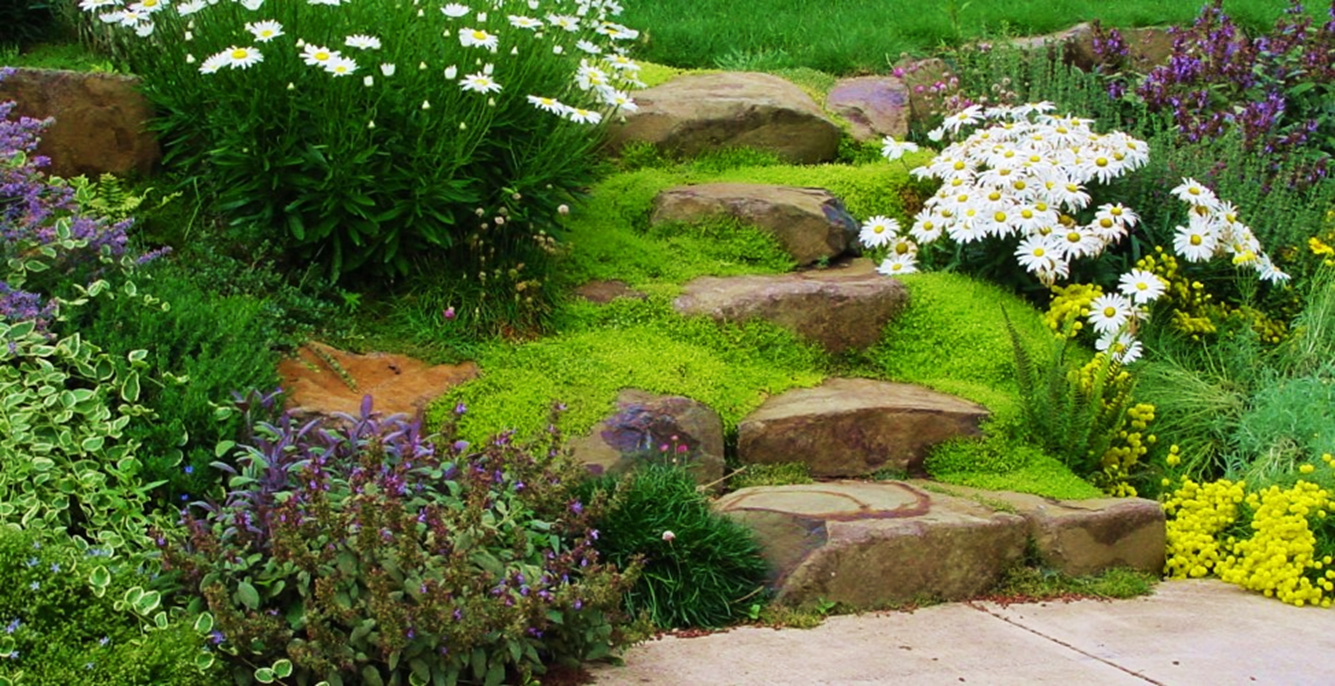 Вечнозеленые почвопо­кровные растения, 
как хвойные, так и лиственные, украшают территорию в течение всего года. Высадив можжевеловые, самшитовые или другие виды, вы получите густой зеленый покров даже на каменистых участках.
 Хорошо смотрятся вечнозеленые почвопокровные растения в каменистых садах, на террасах, в промежутках между элементами мощения.
Даже поздней осенью или ранней весной они образуют пятачки зелени.
Вечнозеленые почвопокровные растения широко разрастаются или стелются, укрывая землю густым ковром. Часто их побеги укореняются, образуя плотный дерн. Некоторые виды красиво цветут и имеют декоративные плоды.
Их можно сажать вместо газона - там, где уход за травой был бы затруднен:
На откосах, земляных погребах, между кустами - в таких местах скашивание травы проблематично;

На слабых, осыпающихся грунтах - газон в таком месте нужно регулярно и часто поливать;

В тени - трава в затененных местах, особенно под густыми кронами деревьев, плохо растет и быстро зарастает мхом.
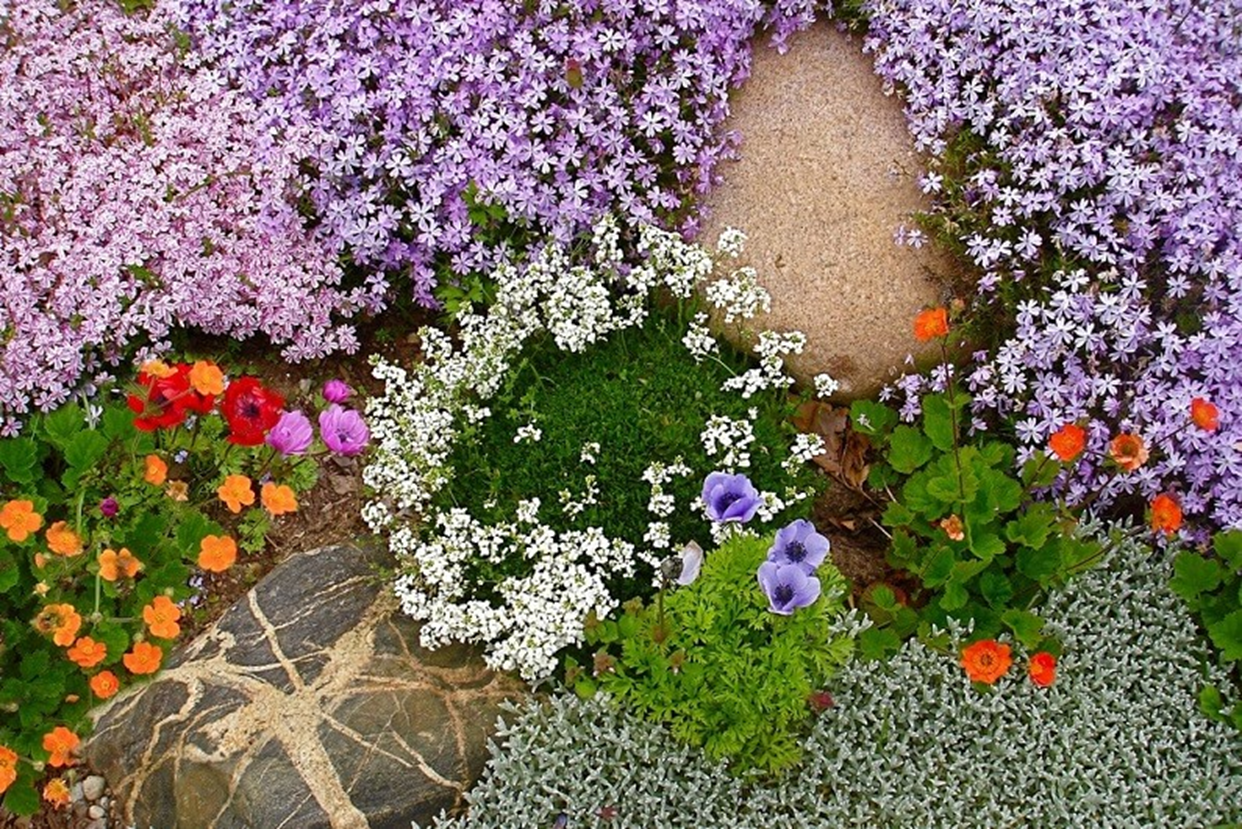 Высадка 
Почвопокровные растения, которые продаются в контейнерах, можно высаживать на по­стоянное место с весны до осени.
Перед высадкой нужно подготовить почву - перекопать, тщательно очистить от сорняков, остатков корней и побегов (иначе сорняки будут прорастать, и их будет сложно выпалывать). 
Далее следует удобрить почву органическими удобрениями, лучше всего компостом (его раскладывают по поверхности почвы приблизительно четырехсантиметровым слоем и смешивают с ее верхним слоем, перекапывая на небольшую глубину). 
В подготовленную таким способом почву можно высаживать вечнозеленые почвопокровные растения.
После посадки необходим полив.
Промежутки между саженцами нужно рассчитывать с учетом того, что со временем они разрастутся.
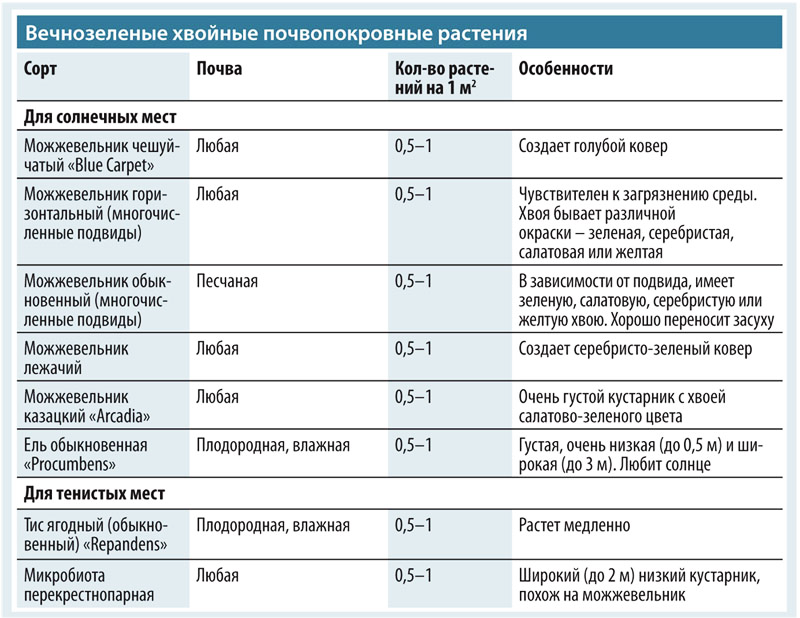 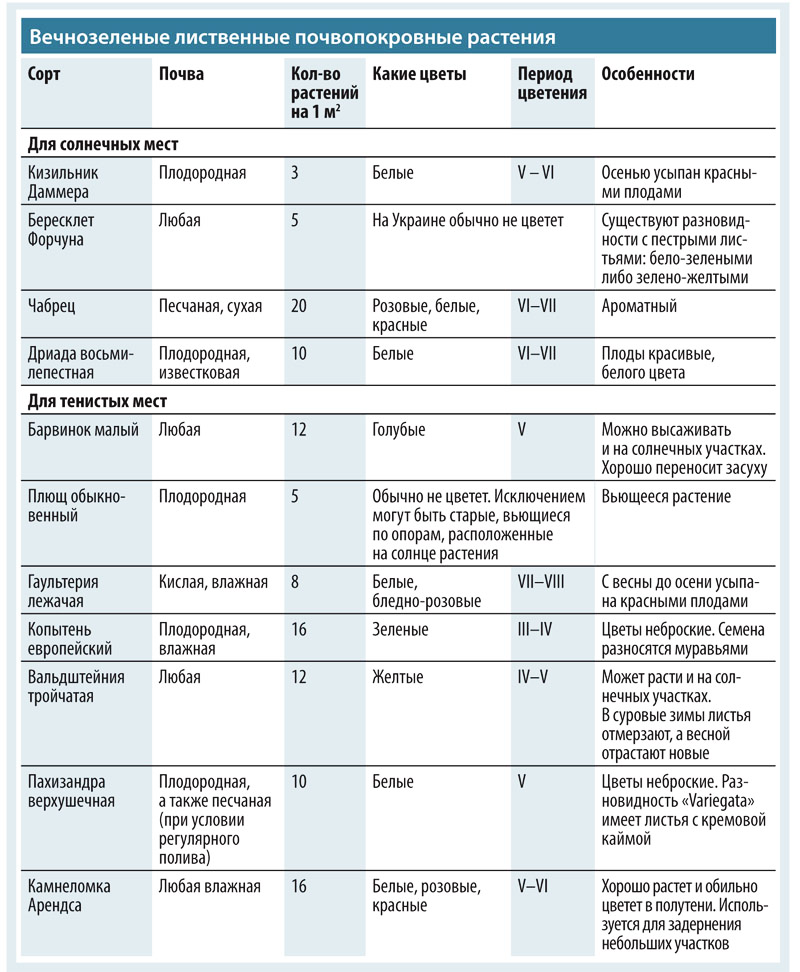 Различная форма роста 
По характеру роста почвопокровные растения для сада также значительно различаются.
 Листья некоторых собраны в прикорневую розетку — разрастаясь, они наслаиваются друг на друга и формируют плотные дернины.
 Если листья мелкие, то масса растений выглядит сплошной фактурной подушкой, покрывающей рельеф.
Такую форму роста имеют камнеломки, гейхеры, армерия, очитки.
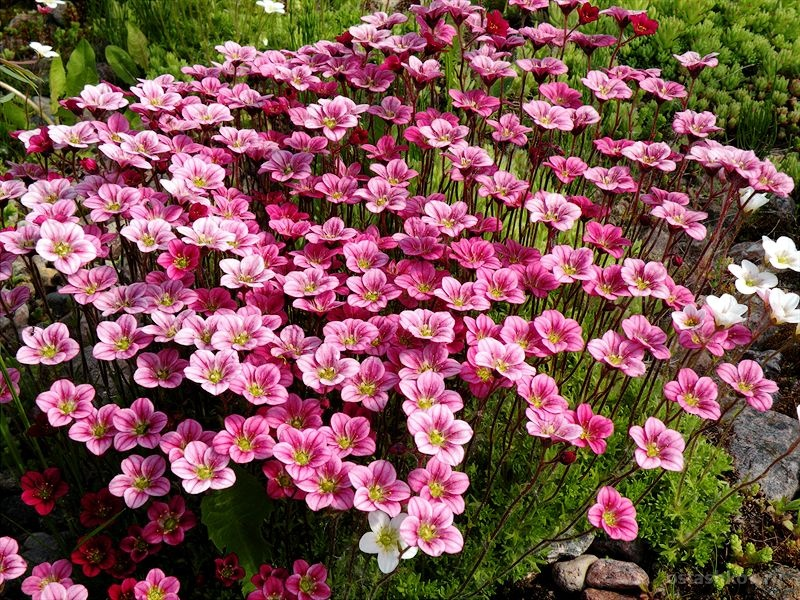 Другие почвопокровники (одно- или многолетники) покрывают землю стелющимися побегами, зачастую укореняющимися, благодаря чему растение образует плотно прижатую к почве сеть и заполняет пространство. 
Это барвинки, флоксы стелющиеся — флокс шиловидный, флокс Дугласа, флокс сибирский, флокс полегающий, клевер, обриета, живучка.
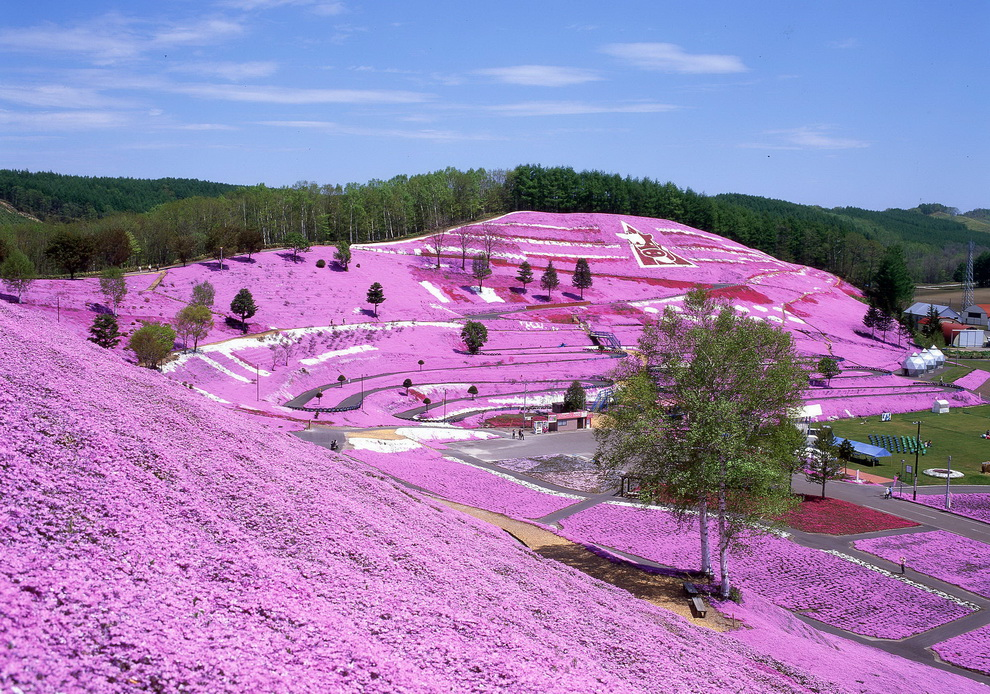 Цветущий ковер

Многие виды из этой группы очень красиво и пышно цветут. 
Некоторые из них выпускают тонкие и довольно высокие цветоносы, и над поверхностью земли появляется нежнейшее облако цветов.

 Так цветут многие камнеломки, их родственницы гейхеры, арабис, гвоздика травянка.
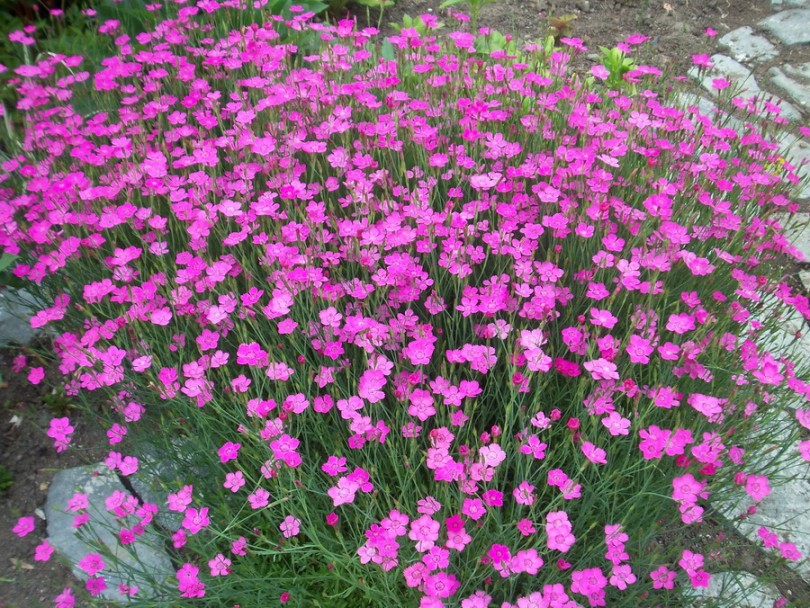 Раннее цветение
Растения покрывают землю цветочным потоком, настолько плотным, что из-за него зачастую даже не видно зелени.
Среди раннецветущих — все те же обриета, арабис, барвинок, фиалки.
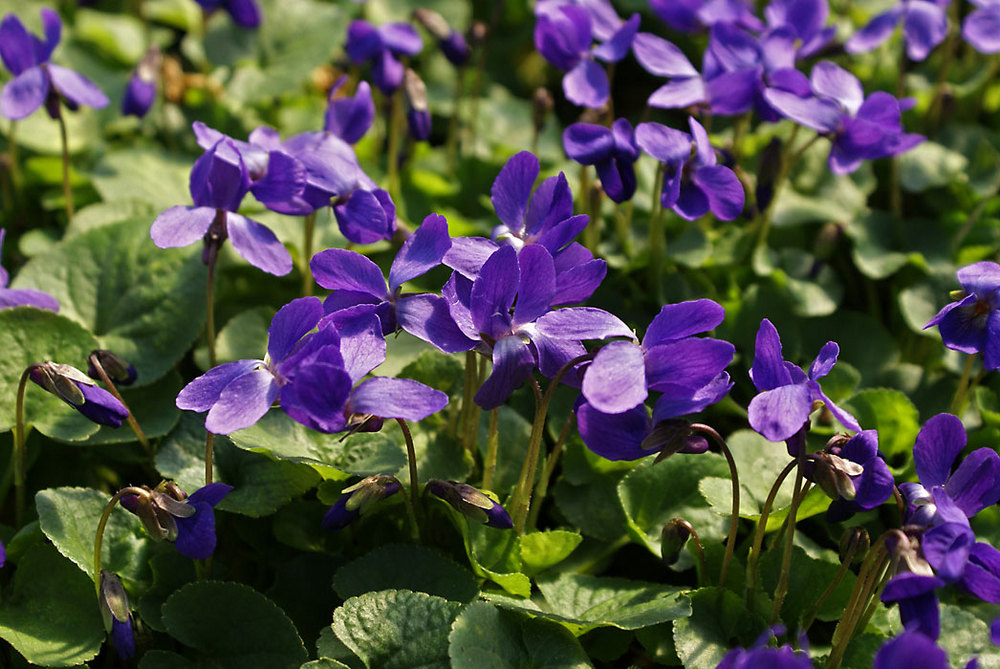 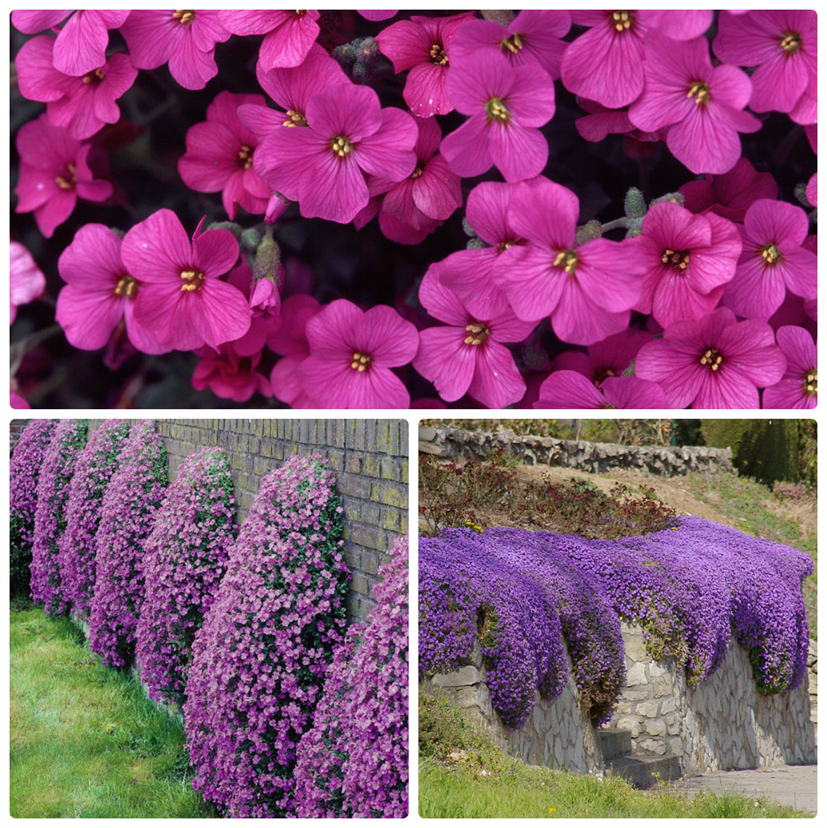